SUSTAINABLE  HOUSING, TRANSPORT  & ENERGYFOR REMOTE COMMUNITIES  IN THE CANADIAN  ARCTIC CCTC 2013  PAPER 1569701059 WILLIAM A. ADAMS, DARRYL  McMAHON, P ETER RUSSELL REMOTE   ENERGY  SECURITY  TECHNOLOGIES  COLLABORATIVE INC.  (RESTCo)OTTAWA
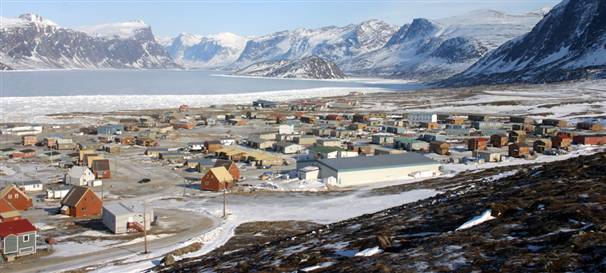 PANGNIRTUNG, NUNAVUT - POPULATION 1500, 
ACCESSIBLE BY AIR & BY SHIP, ANNUALLY
MELTING ICE CAP > CHANGING ICE CONDITIONS > OPEN WATER > COASTAL EROSION
 OCEAN RISE                                                                                          > COASTAL EROSION
 MELTING PERMAFROST – ONSHORE > UNSTABLE GROUND         > COASTAL EROSION 
 MELTING PERMAFROST – OFFSHORE > RELEASE OF METHANE > TROUBLE 
 EXTREME WEATHER (WIND AND RAIN) > BUILDING & INFRASTRUCTURE DESIGN
 TEMPERATURE & INSOLATION PROFILES > BUILDING HEATING DEMAND 
 UNPREDICTABLE
CLIMATE-CHANGE EFFECTS  ON COMMUNITIES:
WHY FOCUS ON REMOTE, COLD COMMUNITIES?


 VERY HIGH ENERGY COSTS ~ $0.60/KWH – OFF GRID
 POPULATION GROWTH
 VULNERABILITY
 EFFECTS OF INNOVATION EASIER TO IDENTIFY
 OPTIMIZING ENERGY SUPPLY/STORAGE/DEMAND ECONOMICS
 LESSONS FOR LESS REMOTE COMMUNITIES
POTENTIAL CHANGE IN :
ENERGY SUPPLY 

TRANSPORTATION  (ENERGY STORAGE)
             
HOUSING
ENERGY SUPPLY

CURRENTLY, HEATING, ELECTRICITY & TRANSPORT, ALL DEPENDENT ON OIL

PROSPECT
 PRICE ESCALATION & REDUCED AVAILABILITY OF OIL
 LESS WILLINGNESS OR ABILITY OF GOVERNMENTS TO PAY
 CHANGING ENVIRONMENT

OPTIONS 
 RENEWABLES: WIND, PV, WATE – HYDRO, RIVER, TIDAL, OCEAN CURRENT, WAVE
 SMALL MODULAR REACTORS
 ALGAE
 GAS – POSSIBILITY OF ARCTIC SOURCE

FACTORS
 IMPROVEMENTS IN EROEI OF TECHNOLOGIES
 RETROFIT READINESS
 DIVERSITY OF SOURCES
 VIABLE  SCALE
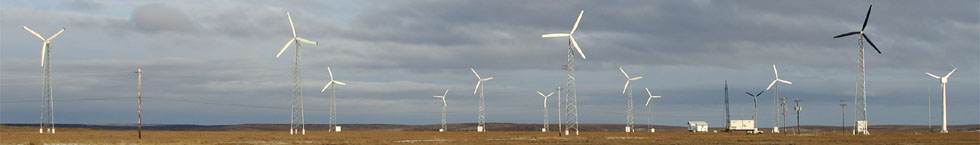 WIND FARM, KOTZBUE, ALASKA – POPULATION 3300
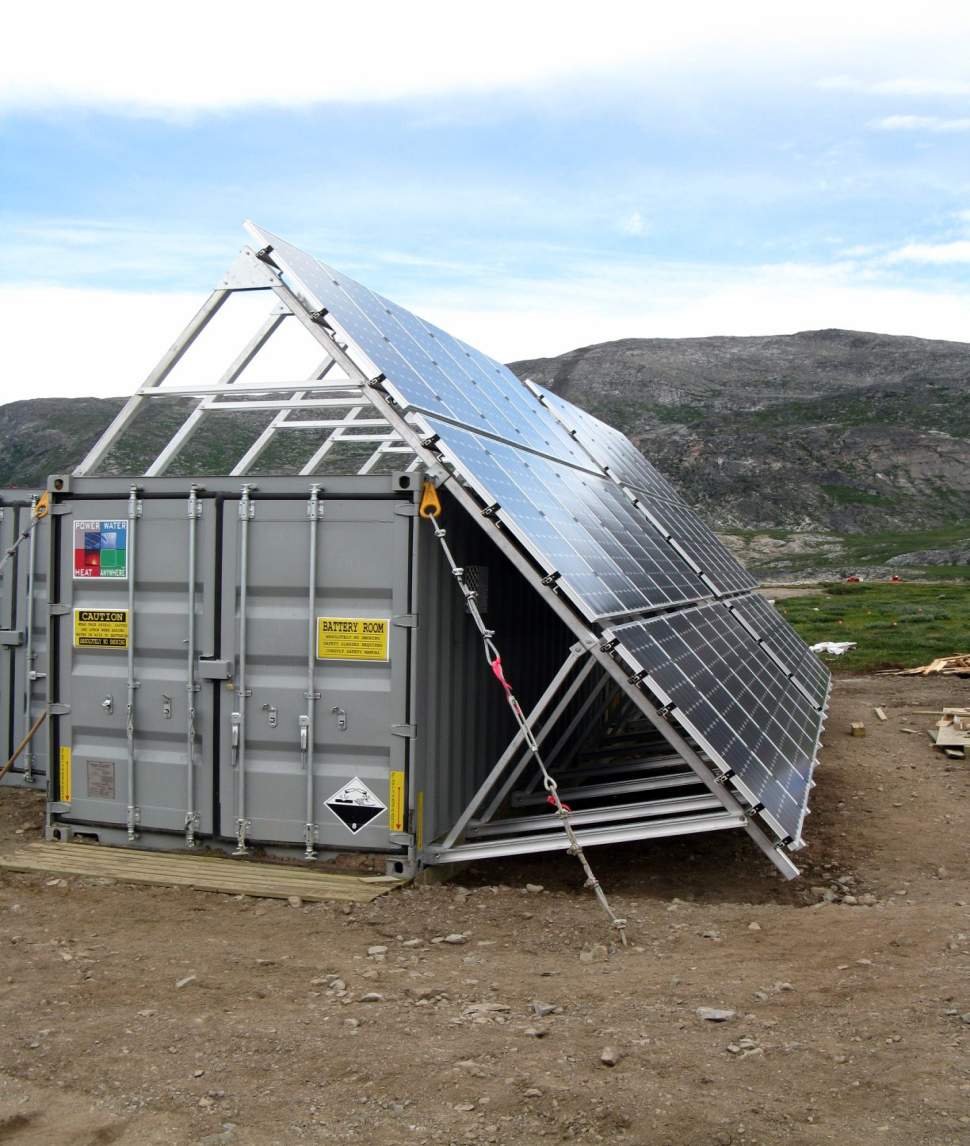 ECONOMAD (WINNIPEG) IN TORNGAT NATIONAL PARK, LABRADOR,  2010
TRANSPORTATION


PROSPECTS
 MELTING PERMAFROST EFFECT ON AIR STRIPS & ICE ROADS
 INCREASE COST OF OIL & OF SHIPPING IT

OPTIONS
 VEHICLES: ATVs, SNOWMOBILES AND BOATS TO BE ELECTRIC
	      – WITH TOWED, M/G RANGE – EXTENDERS
 OTHER – ELECTRIC BACKHOE! 
 PROSPECT OF HYBRID AIR VEHICLES
 RESURGENCE OF DOG TEAMS
 UNEXPECTED
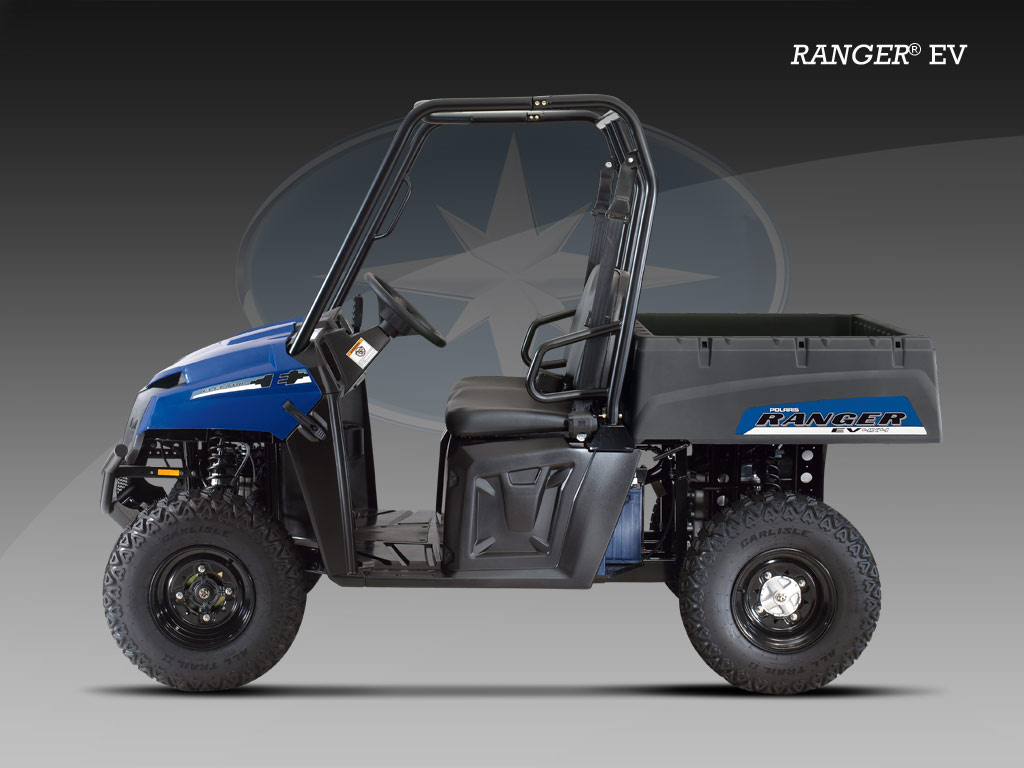 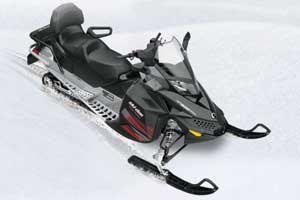 ENERGY DELIVERY AND STORAGE


 SMART-GRID TECHNOLOGY
 BATTERIES OF EV’s TO BE A SIGNIFICANT COMPONENT OF STORAGE CAPACITY
 ANTICIPATE FUTURE INCREASES IN ELECTRICAL STORAGE COST-EFFECTIVENESS  
 SEASONAL ELECTRICAL STORAGE CAPACITY WHEN COST-EFFECTIVE 
 RESISTANT HEATING OF WATER AND/OR WASTEWATER FOR LOAD-LEVELLNG
 COGEN UTILITY MODULES FOR CLUSTERS OF HOUSES AS BRIDGING TECHOLOGY
 UNTIL RENEWABLES CAN RELIABLY  SUPPLANT DIESEL ,
	USE  EXISTING GENERATORS TO ENSURE SECURITY OF SUPPLY
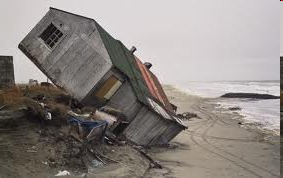 HOUSING

 RETROFIT-READY FOR 100% ELECTRICAL OPERATION
 MAXIMIZE PASSIVE & THERMAL SOLAR 
 MINIMIZE THERMAL LOADS – ENVELOPE LOSSES, HVAC, WATER
 MINIMIZE ELECTRICAL  LOADS  – LIGHTING, COOKING, HEATING, OTHER APPLIANCES
 MINIMIZE DETERIORATION/DEPRECIATION:
STRUCTURE/FOUNDATION SYSTEM TO AVOID SETTLEMENT OR RELOCATION DAMAGE
DAMAGE-RESISTANT SUPERSTRUCTURE 
3-POINT & COMPLIANT FOUNDATIONS
EXTEND USEFUL LIFE BY OPEN-PLAN, ADAPTABLE USE & RELOCATABILITY 
 VERY AIRTIGHT AND DESIGNED TO STAY THAT WAY
 HVAC WITH STRATIFIED VENTILATION PLUS HEAT RECOVERY
 SYSTEM ACCESSIBILITY FOR UPGRADING & MAINTENANCE
 SINGLE & MULTIPLE DWELLINGS – POTENTIAL OF COCOONED MODULAR CONTAINER        				BUILDINGS
 WATER RECLAMATION 
 ALL SYSTEMS & MATERIALS TO BE ROBUST TO MEET REMOTENESS REQUIREMENTS
HOUSING PRODUCTION


 ICE-FREE SEA WILL ALLOW MORE INTER-COMMUNITY SHIPPING,
     MAKE IT MORE ECONOMICAL TO MANUFACTURE IN THE NORTH ,
	e.g. BUILDING PANELS
 NORTHERN PRODUCTION:
REDUCES SOUTH TO NORTH SHIPPING COSTS
ADDS JOBS  IN THE NORTH
GREATER RESPECT SHOWN TO  GOODS MADE IN THE NORTH BY 	NORTHERNERS
TRAINING PRIORITY
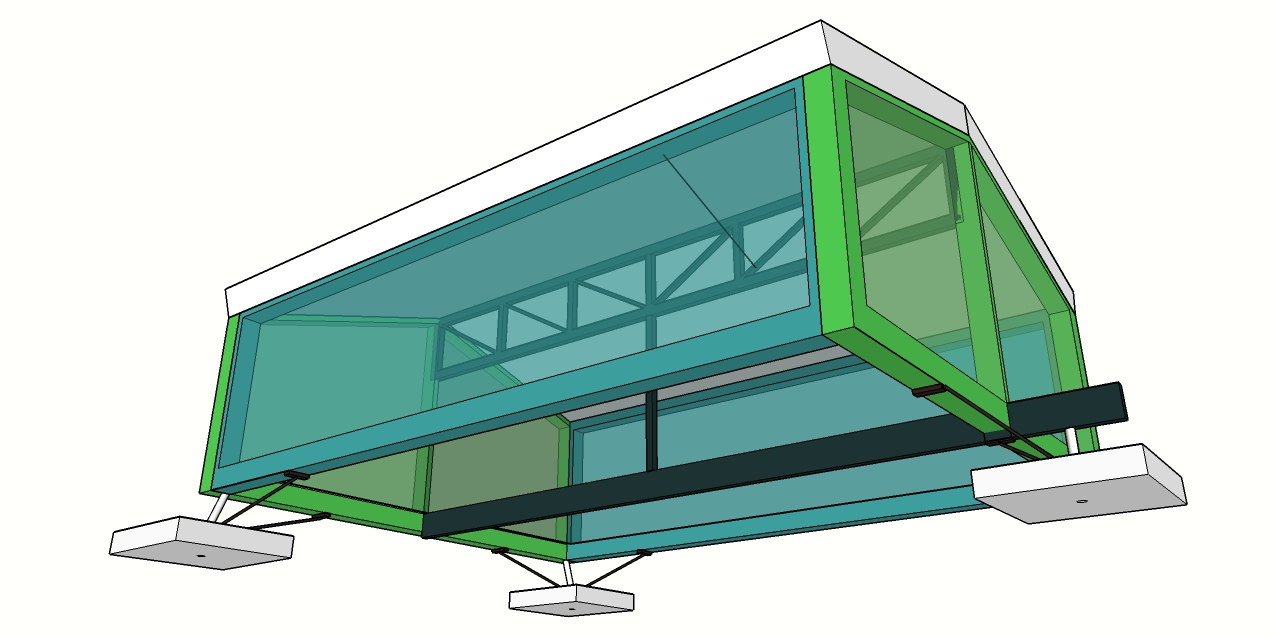 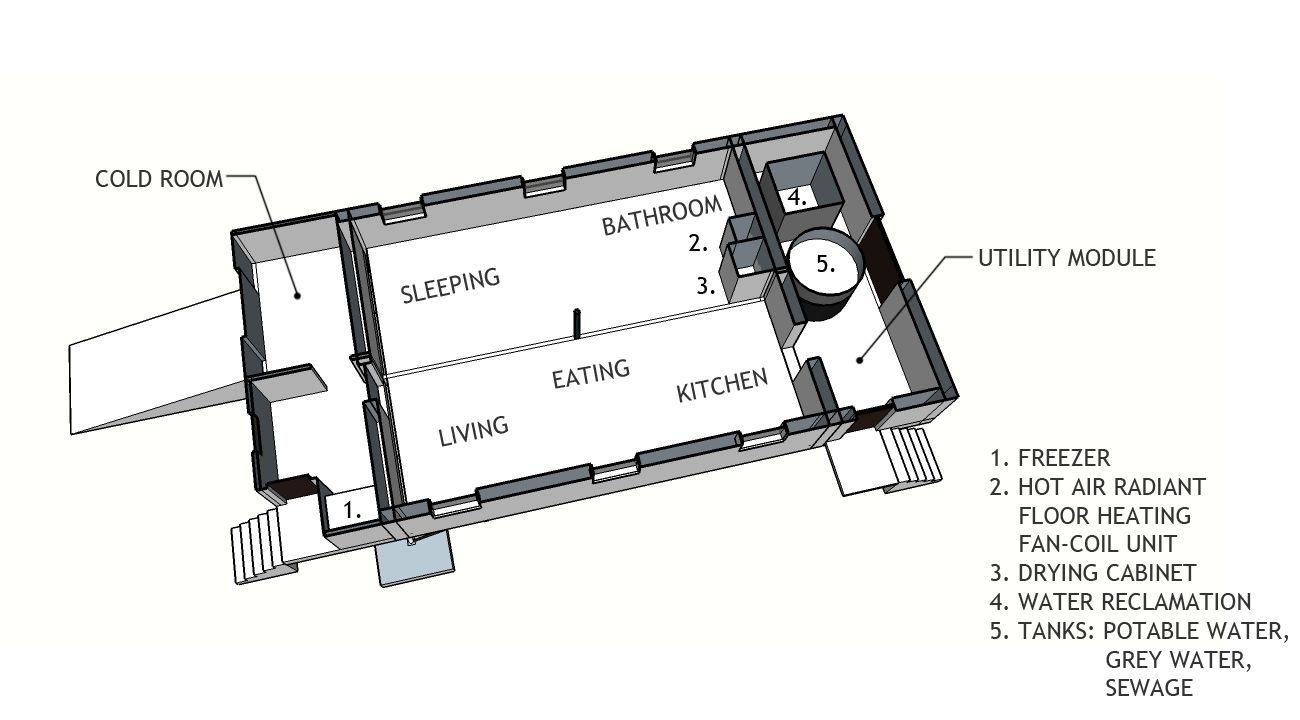 IMPLEMENTATION



RESTCo WILL MEET WITH THE CHIEF ADMINISTRATIVE OFFICER OF PANGNIRTUNG ON JUNE 11TH TO DISCUSS IMPLEMENTATION OF A COMMUNITY ENERGY AUDIT AND SUBSEQUENT FIRST STEP TOWARDS OIL INDEPENDENCE
CONCLUSIONS




 ADAPTABILITY IS CRUCIAL
 TRANSITION TO AN ALL-ELECTRIC COMMUNITY
 MAINTENANCE OF EXISTING DIESEL CAPACITY IS VITAL
 SEPARATION OF SHORT- & LONG-TERM INNOVATIONS
 DIVERSITY OF RENEWABLE ENERGY SUPPLY SOURCES
 COMMUNITY PLANNING MUST INVOLVE LOCAL PEOPLE
 MINIMIZE COST & ENVIRONMENTAL IMPACT BY BALANCING
     COST OF RENEWABLE ENERGY SUPPLY WITH COST OF DEMAND REDUCTION
 USE SMART GRID, AND ENERGY STORAGE (VEHICLES)
 LONGER TERM ENERGY STORAGE FOR SECURITY